NetVLAD: CNN architecture for weakly supervised place recognition
CVPR 2016 
 Relja Arandjelovi´c , Petr Gronat, Akihiko Torii , Tomas Pajdla, Josef Sivic
Chungsu Jang
Contents
Motivation
Related Work
Proposed Method
Experiment
Conclusion
Quiz
Motivation
The Goal : Visual Place Recognition
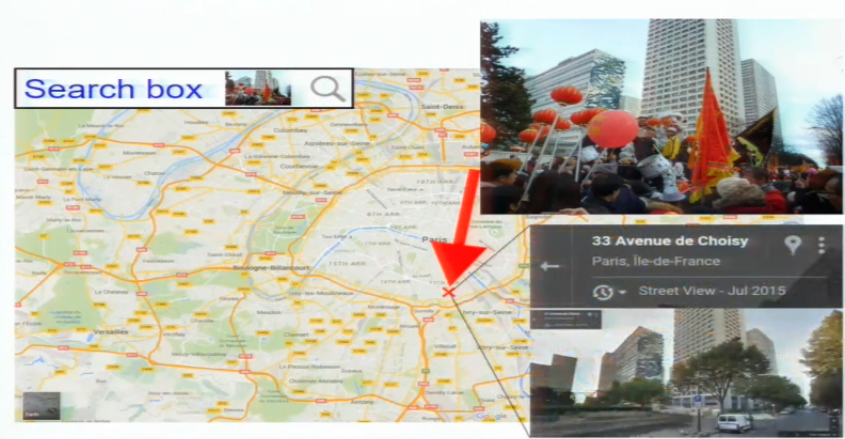 Motivation
Importance of Visual Place Recognition
Legacy and historical imagery


Improve accuracy of GPS


Understand personal photo collections
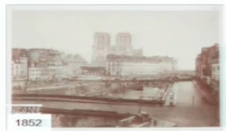 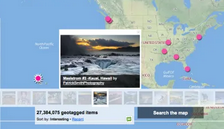 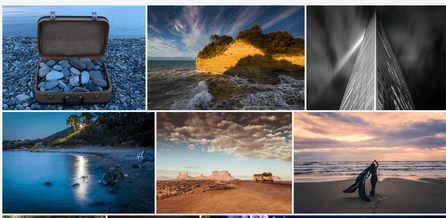 Motivation
Difficulty of Visual Place Recognition
Light Changes : Different time of day / year
Changes in camera viewpoint
Ambiguous objects
Word scale localization
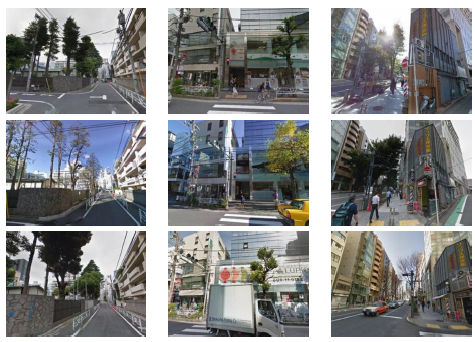 Contents
Motivation
Related Work
Proposed Method
Experiment
Conclusion
Quiz
Related Work
Approach
Visual place recognition  Visual instance recognition
Represent the world by a set of geotagged images
Design an “image representation”  extractor f(I)
Match query image with geotagged image database
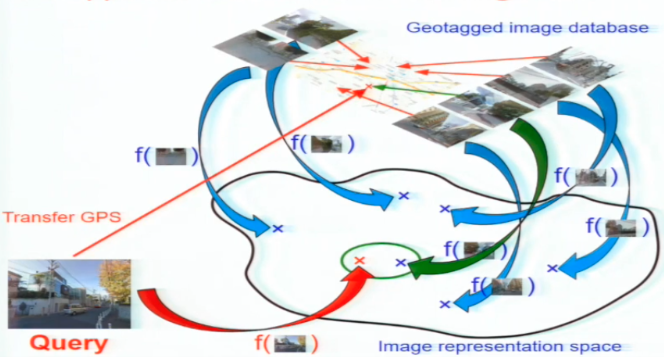 Related Work
Approach
Local Feature based method 
Learn better local features
All start from either hand-engineered descriptors
Does not train for end-task
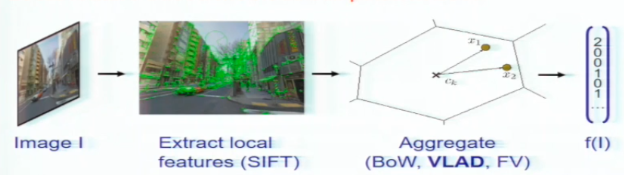 Related Work
Approach
Local Feature based method 
Replace local features with a pre-trained CNN descriptor
Not trained on the instance recognition task
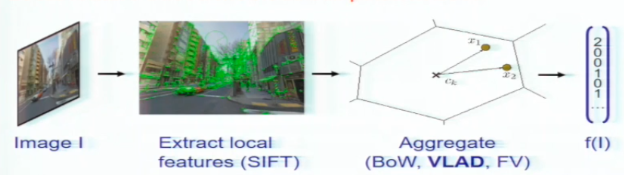 Contents
Motivation
Related Work
Proposed Method
Experiment
Conclusion
Quiz
Proposed  Method
Is it possible to apply CNNs to place recognition ? (Q1)
 Trainable pooling layer 
Mimic the state-of-the-art architecture
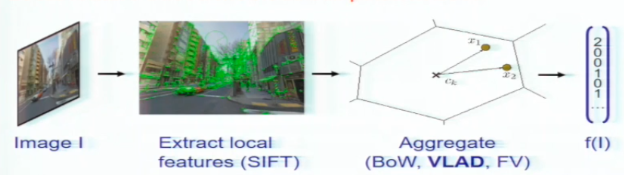 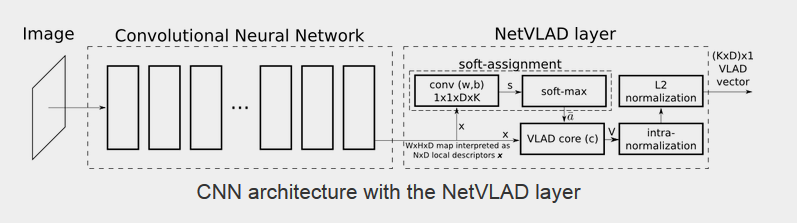 Proposed  Method
Mimic the state-of-the-art architecture
Review 
Pooling local descriptor  - Bag-of-Words(BOW)
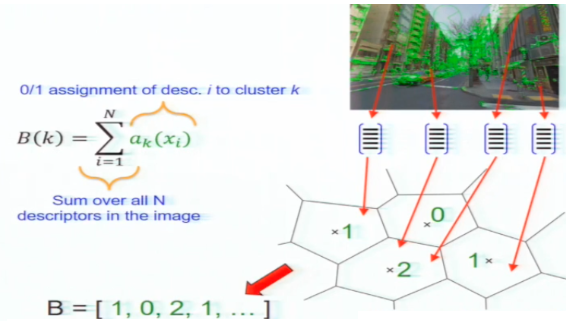 Proposed  Method
Mimic the state-of-the-art architecture
Review 
Vector of Locally Aggregated Descriptors(VLAD)
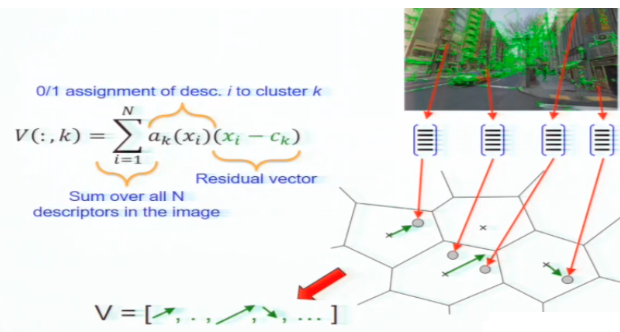 Proposed  Method
Mimic the state-of-the-art architecture
Proposed Method  NetVLAD 
Trainable pooling layer





Part of the CNN architecture
Trainable end-to-end
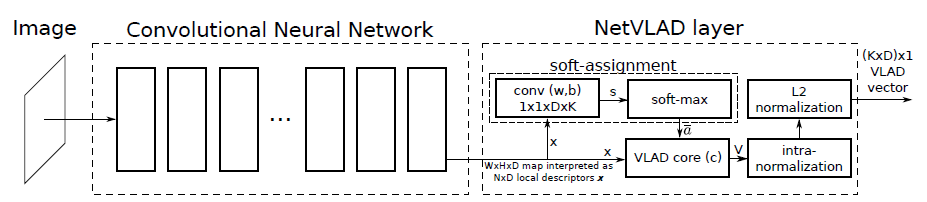 Proposed  Method
NetVLAD : Trainable pooling layer
Replace hard-assignment of descriptors to clusters with soft-assignment
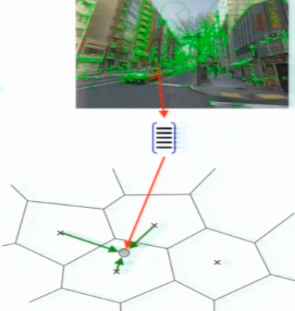 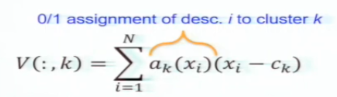 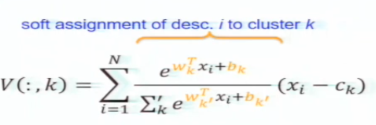 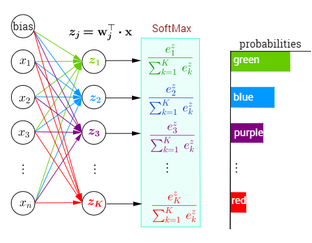 Proposed  Method
NetVLAD : Trainable pooling layer
Replace hard-assignment of descriptors to clusters with soft-assignment
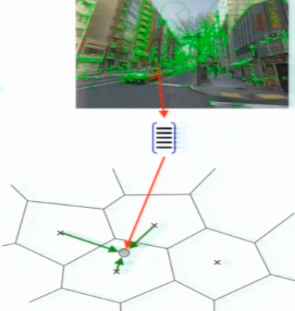 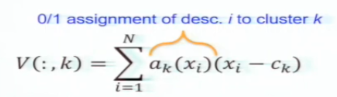 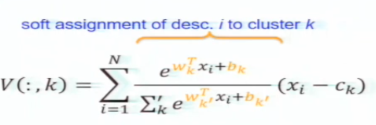 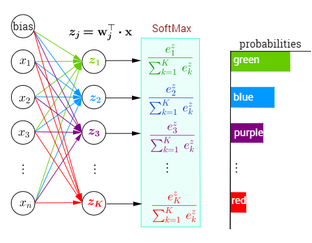 Proposed  Method
NetVLAD : Trainable pooling layer
Decouple assignment (wk, bk) from anchor point Ck
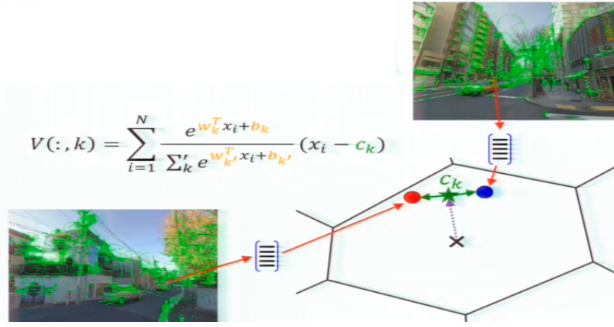 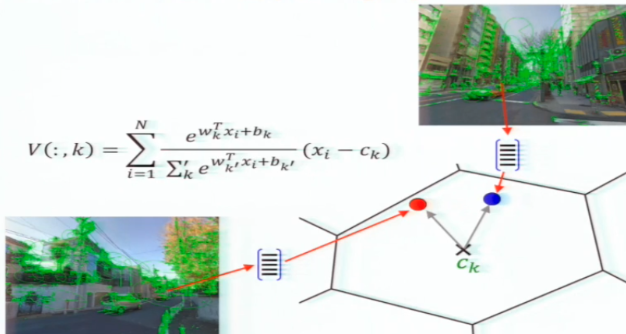 Proposed  Method
Is it possible to apply CNNs to place recognition ? (Q1)
 Annotated training data
Google Street View Time Machine  : Same Location at different times
Negatives : geographically far from the query
Positive : geographically close from the query
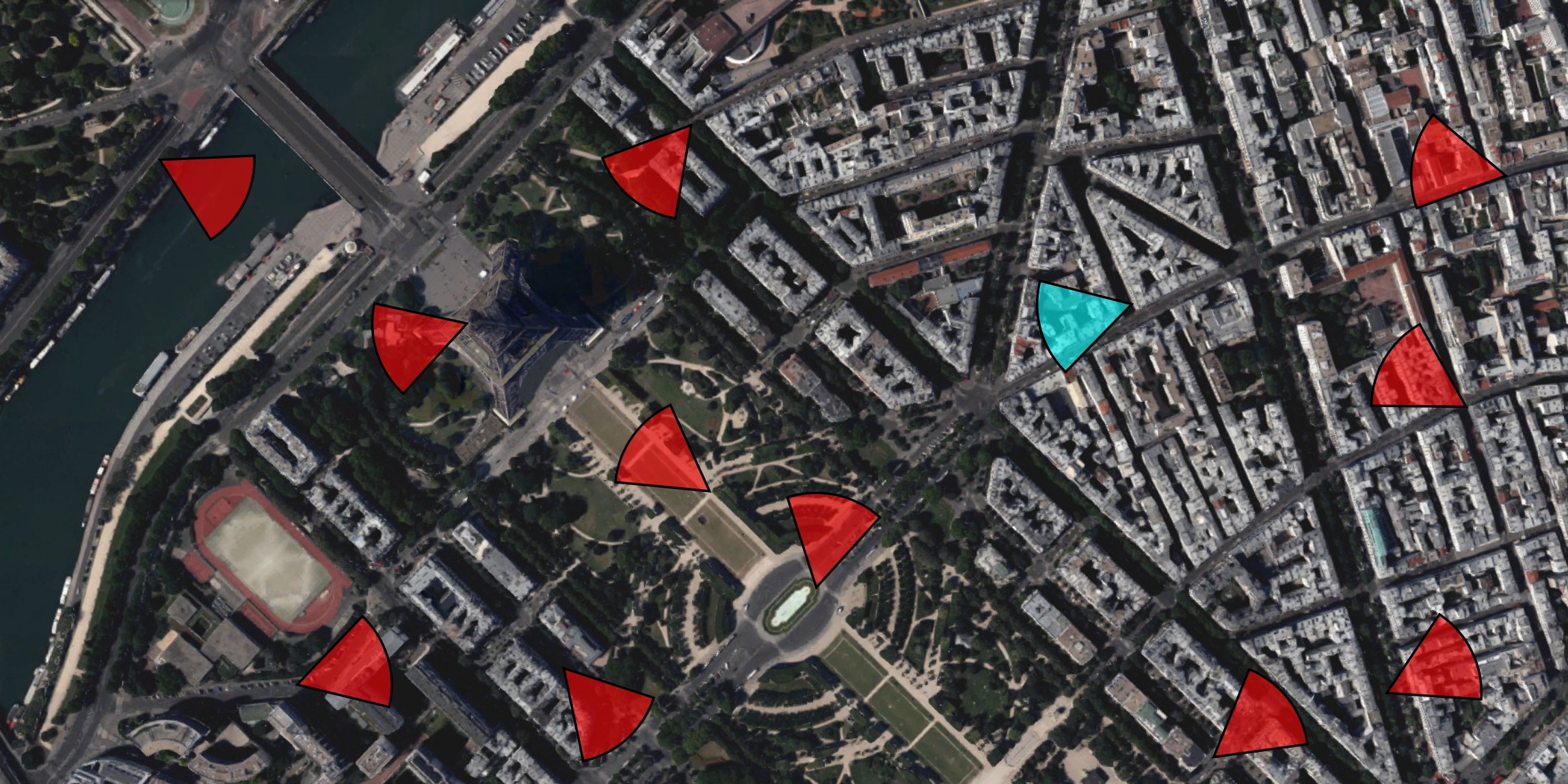 Query
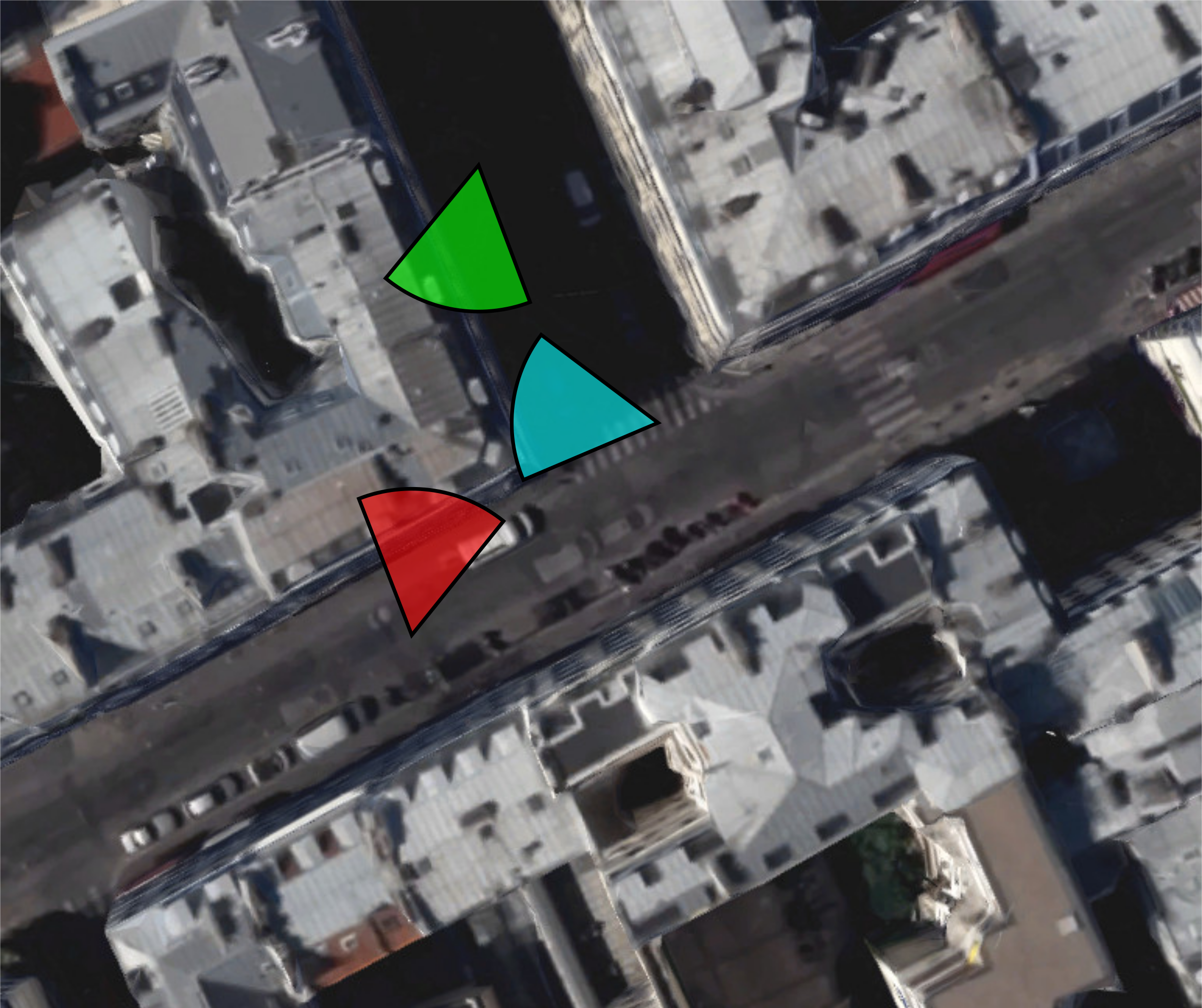 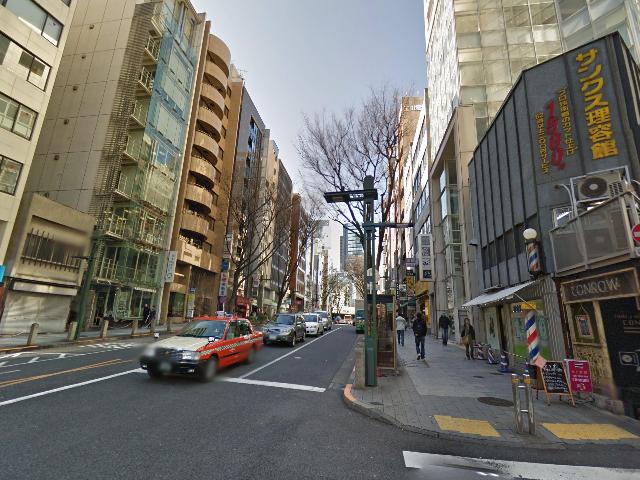 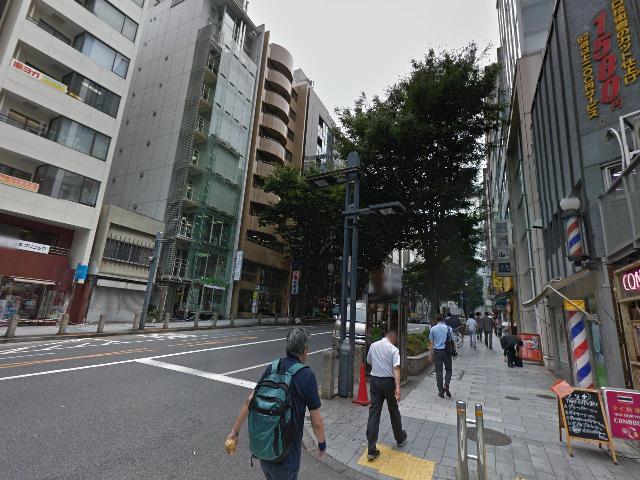 Query
Proposed  Method
Is it possible to apply CNNs to place recognition ? (Q1)
Appropriate loss function for end-to-end training
Triplet loss function
hinge loss
margin
For a tuple (q, {piq}, {njq}) , θ: Stochastic Gradient Descent
Sum over negatives
Distance to the best potential positive
Distance to the negative
Contents
Motivation
Related Work
Proposed Method
Experiment
Conclusion
Quiz
Experiment
Dataset
Pittsburgh [Torii et al. 13]
Database: 250k images from Street View
Queries: 24k images from Street View at other times
Tokyo 24/7 [Torii et al. 15]
Database: 76k images from Street View
Queries: 315 images from mobile phone cameras
Database image
Day query
Sunset query
Night query
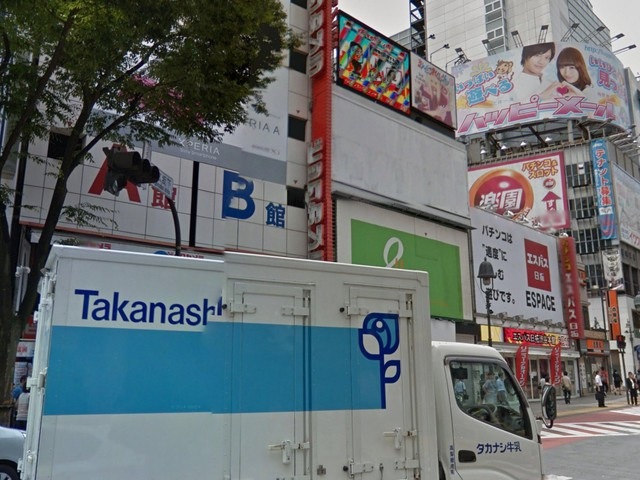 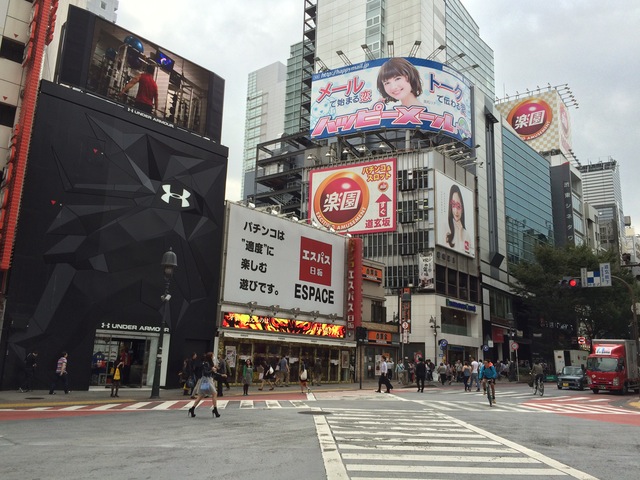 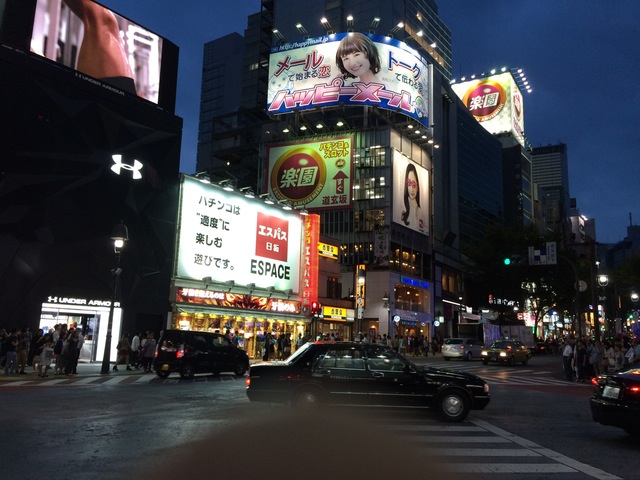 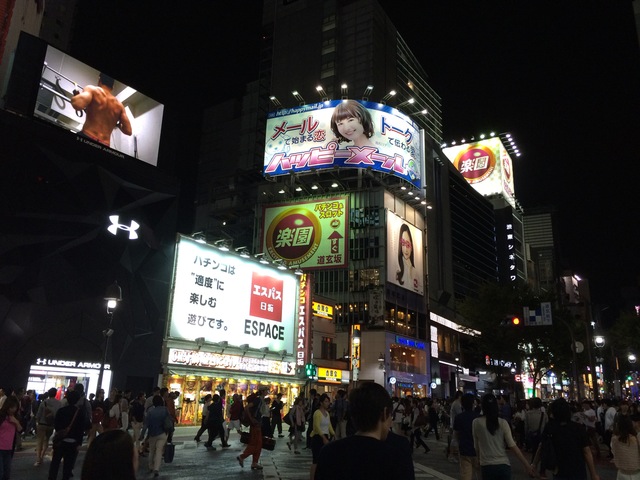 Experiment
New state-of-the-art result on all datasets
End-to-end training vs off-the-shelf
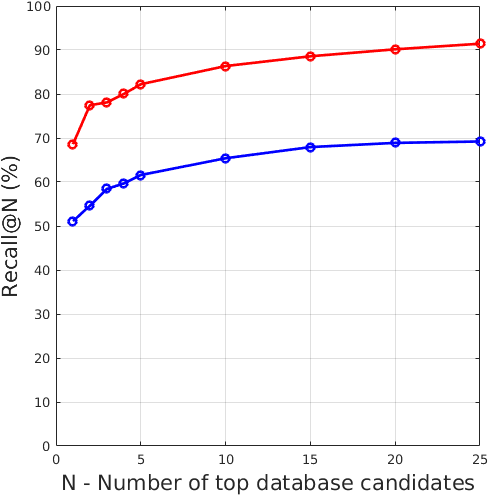 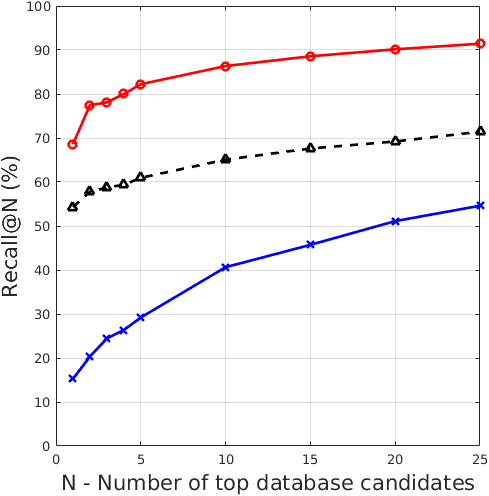 Trained NetVLAD
Ours: Trained NetVLAD
RootSIFT+VLAD+whitening[Torii et al. CVPR’15]
Off-the-shelf VLAD
Off-the-shelf Max pooling[Razavian et al. ICLR’15]
Experiment
NetVLAD vs Max
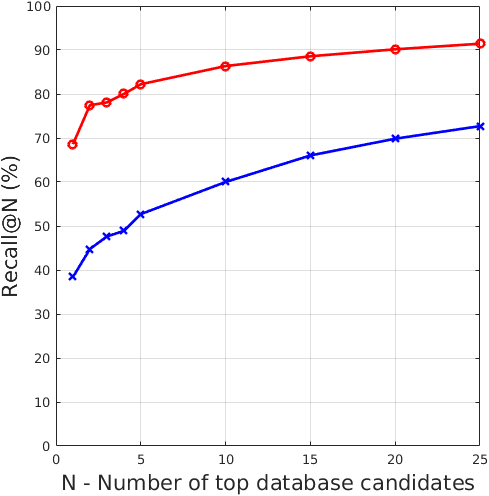 Ours: Trained NetVLAD
Ours: Trained Max pooling
Experiment
Results on standard retrieval benchmarks
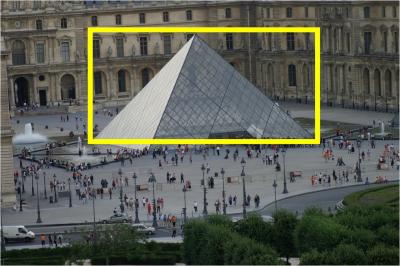 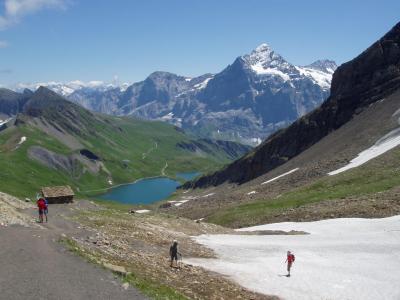 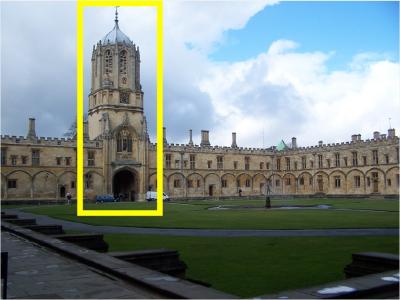 Ours
Contents
Motivation
Related Work
Proposed Method
Experiment
Conclusion
Quiz
Conclusion
State-of-the-art on place recognition andimage retrieval benchmarks
Trainable NetVLAD pooling layer
Street View Time Machine
Weakly supervised ranking loss
Contents
Motivation
Related Work
Proposed Method
Experiment
Conclusion
Quiz
Quiz
Is softmax loss function classifier of category data?
What is triplet structure of annotaed training data?